Небесное и земное в красках и звуках
Урок музыки 
в 5-м классе по программе
Е.Д.Критской и Г.П.Сергеевой
Земная красота
Неземная красота
Стихи о матери
Воспеваю то, что вечно ново,
 И хотя совсем не гимн пою,
 Но в душе родившееся слово
 Обретает музыку свою.
 Слово это – зов и заклинанье,
 В этом слове – сущего душа.
 Это искра первого созвездья,
 Первая улыбка малыша.
Слово это с роду не обманет,
В нем сокрыто жизни существо,
В нем исток всего. Ему конца нет.
Я произношу его: …………МАМА!
                                                                               (Гамзатов)
«МАМА» - первое слово на свете
«Одной картины я желал быть вечный зритель,Одной: чтоб на меня с холста, как с облаков,Пречистая и наш Божественный Спаситель – Она с величием, он с разумом в очах – Взирали, кроткие, во славе и лучах…» А.С. Пушкин
«Одной картины я желал быть вечный зритель,Одной: чтоб на меня с холста, как с облаков,Пречистая и наш Божественный Спаситель – Она с величием, он с разумом в очах – Взирали, кроткие, во славе и лучах…» 
А.С. Пушкин
В.Васнецов«Богоматерь с младенцем»
Казанская  Икона Божией матери
ТИХВИНСКАЯ ИКОНАБОЖИЕЙ МАТЕРИ
Владимирская икона Божьей Матери
Не на троне – на её руке,
 Левой ручкой, обнимая шею, -
Взор во взор, припав к её щеке,
Неотступно требует… Немею –
Нет ни сил, ни слов на языке…
А Она в тревоге и в печали
Через зыбь грядущего глядит…

В мире нет слепительнее чуда
Откровенья вечной Красоты!

   Максимилиан     Волошин
Главная святыня земли Русской - "Богоматерь Владимирская»
В V веке Икона была перенесена из Иерусалима в Константино-поль, а в VII веке прислана в Киев великому князю Юрию Долгорукому. Сын князя Андрей Боголюбский отличался благо-честием и перед отъездом в свою ростовскую вотчину взял икону с собой. На пути Богородица явилась во сне и повелела поставить икону во Владимире. Это было в 1158 году. Князь создал храм во имя Успения Пресвятой Богородицы и перенёс в него икону, украсив золотом, серебром и драгоцен-ными камнями. С этого времени икона стала называться Владимирской.
ВЛАДИМИРСКАЯ ИКОНА БОЖИЕЙ МАТЕРИ
Предание
Как говорит предание, икона была написана святым Евангелистом Лукою ещё при жизни Богоматери, на доске из того стола, за которым трапезовал сам Иисус Христос со своею Матерью. Когда святой Лука принёс эту икону к Богоматери, она, увидев своё изображение, повторила пророчество: «Благодать Родившегося от Меня и Моя да будет с сею иконою». И эта благодать постоянно пребывает с этой иконою, проявляясь в бесчисленных чудотворениях. Чудотворный образ иконы спасал русскую землю от нашествий.
Церковное песнопение
С.В.Рахманинов«Всенощное бдение»
УМИРОТВОРЕННОСТЬ    БЕЗМЯТЕЖНОСТЬ          ВЗВОЛНОВАННОСТЬ
ТРЕПЕТНОСТЬ                   ТОРЖЕСТВЕННОСТЬ       РАДОСТЬ
ЛЮБОВЬ                             НЕЖНОСТЬ                        ВОЗВЫШЕННОСТЬ
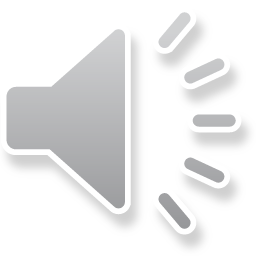 Сергей Сергеевич Прокофьев1873-1943
Музыка Рахманинова выросла из древнерусского искусства знаменного пения и народного песнетворчества, прославляет как наивысшую ценность стремление людей к добру, их единение в движении к всеобщему миру.
  Глубоко поэтическая душа русского народа проявляется в пении без сопровождения, ибо живой певческий голос способен передавать самые тонкие движения души.
Богородице Дево, радуйся
Красота небесная – вечная и непреходящая
Песня   «МАМА»Слова и музыка: Анна Петряшева
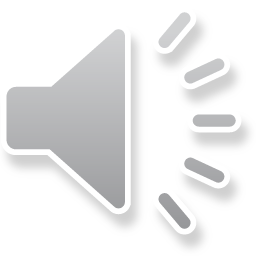 На свете слова нет роднее и дороже. Встречаем с ним рассвет и спать ложимся тоже. Есть в этом слове жизнь, есть в этом слове песня, Нам без него никак не прожить!
Припев:
Мама, одно есть слово на планете – "мама"! Мама, твоя любовь, как солнце, светит, мама!
Мама, дыханье радости и света – мама!        Мама, твоим теплом земля согрета!        Мама, мама, мама!
2. Сегодня все цветы распустятся для мамы!    Сегодня все мечты о добром и о главном!
Тепло любимых глаз, и свет твоей улыбки Важней всего на свете для нас!
Припев:
Мама, одно есть слово на планете – "мама"! Мама, твоя любовь, как солнце, светит, мама!
Мама, дыханье радости и света – мама!      Мама, твоим теплом земля согрета!                    Мама, мама, мама!
Берегите своих матерей! Настоящая мать человеку дается однажды!
Спасибо за внимание
Презентация подготовлена
учителем музыки МАОУ СОШ № 37 г.Таганрога Лушкиной А.В.